Community of Air Quality Analysts
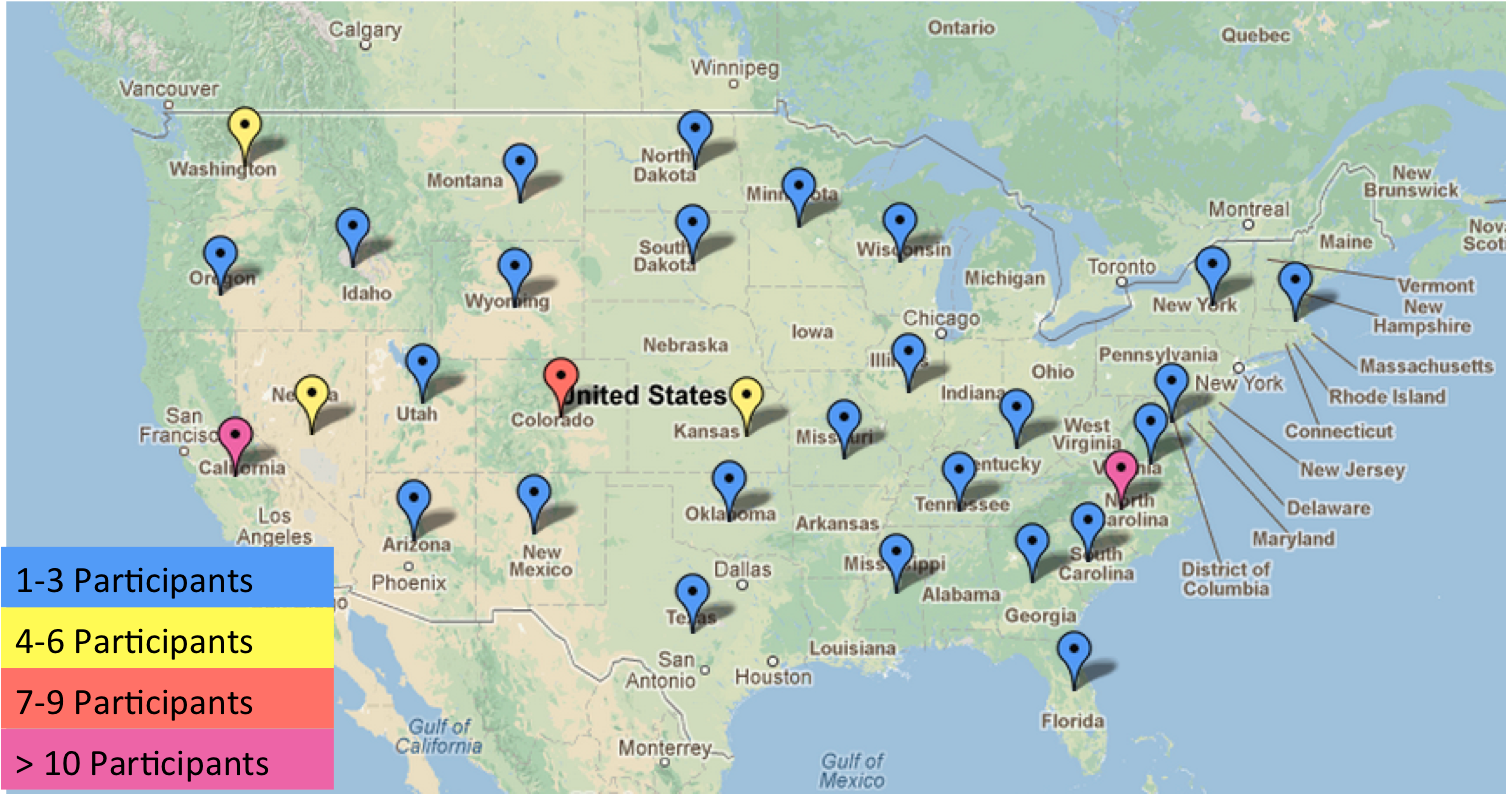 118 Registered Participants
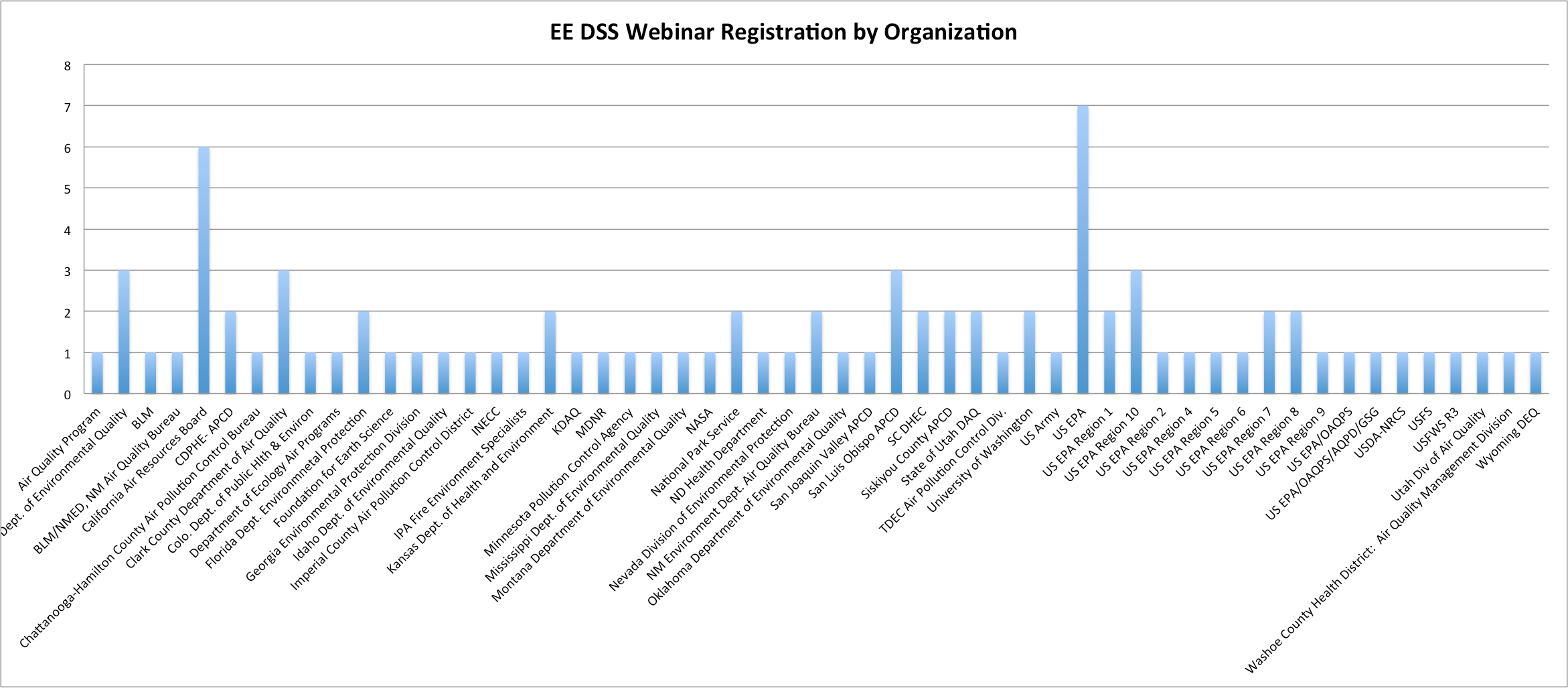 From Over 50 Organizations
[Speaker Notes: One goal of the EE DSS tool is to foster a community of air quality analysts.]
User Hurdles
“The user cannot find the [information];  
If he can find them, he cannot  access them;
If he can access them, he doesn't know how good they are;  
if he finds them good, he can not merge them with other [information]”

The Users View of IT,  NAS 1989
[Speaker Notes: Users are faced with a variety of hurdles]
Beyond the EE DSS Tool
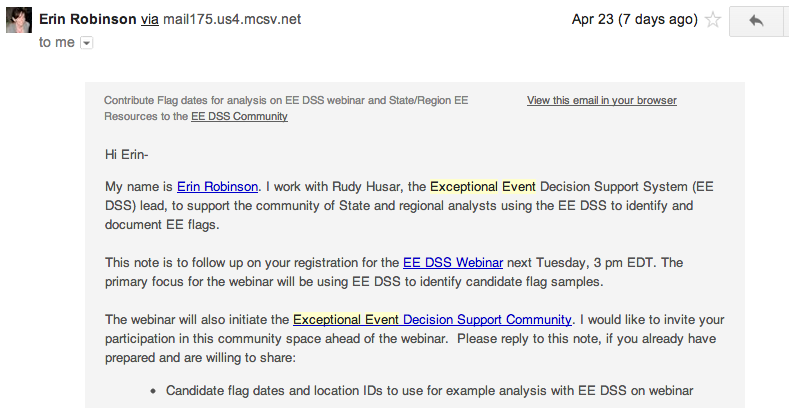 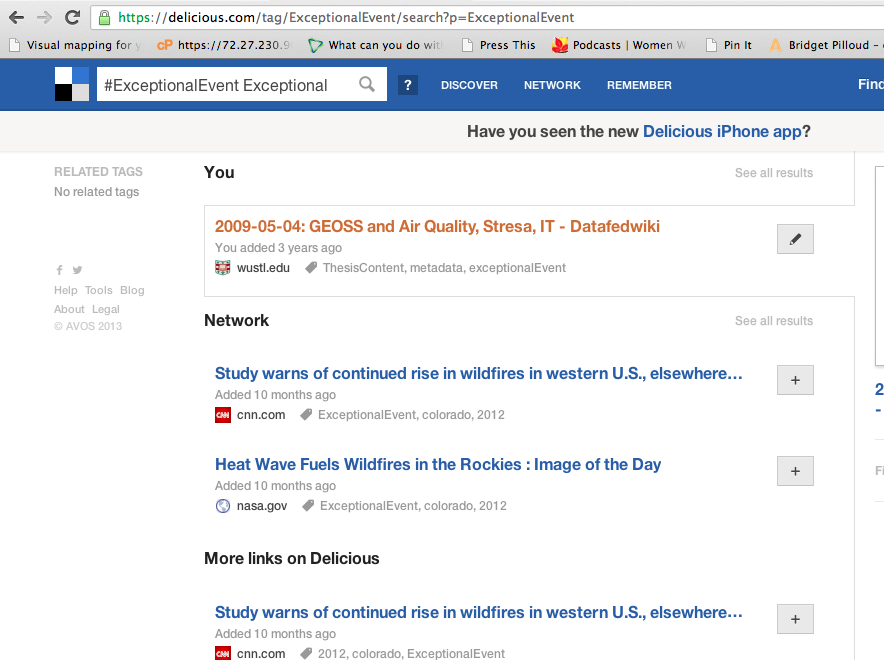 Hub for Community EE Analysis Activities
 The wiki is editable
 Participate by: 
Adding your name to participant list
 Sharing EE-content
Contributing to the discussions
http://wiki.esipfed.org/index.php/Exceptional_Air_Pollution_Event_Analysis_Community_Workspace
Share Resources with ExceptionalEvent Tag
Social Bookmarking tool 
Allows collaborative curation of lists w/common tag
Tag EE Resources with: ExceptionalEvent
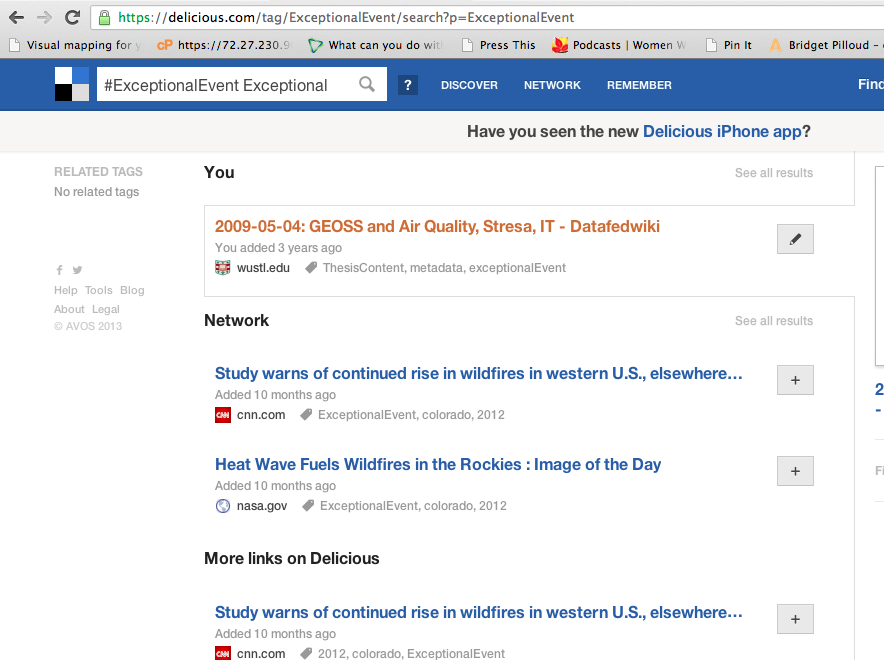 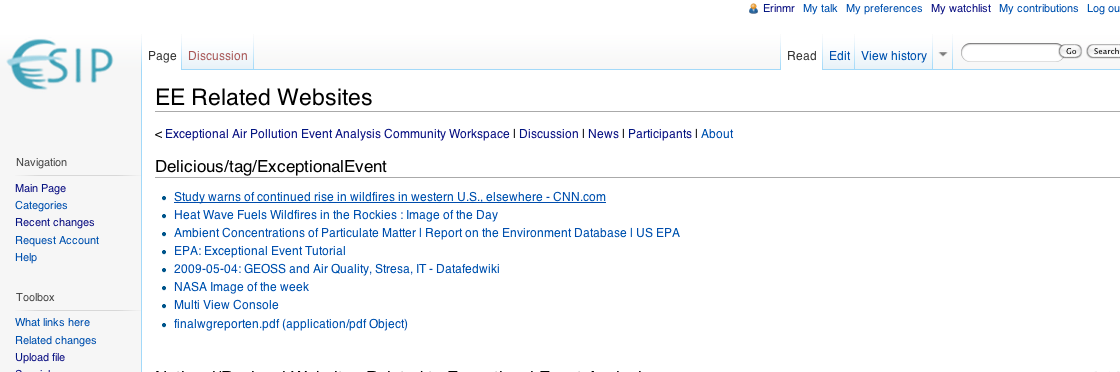 https://delicious.com/tag/ExceptionalEvent
Feedback and Discussion
EE Flag Preparation and Submission Timeline
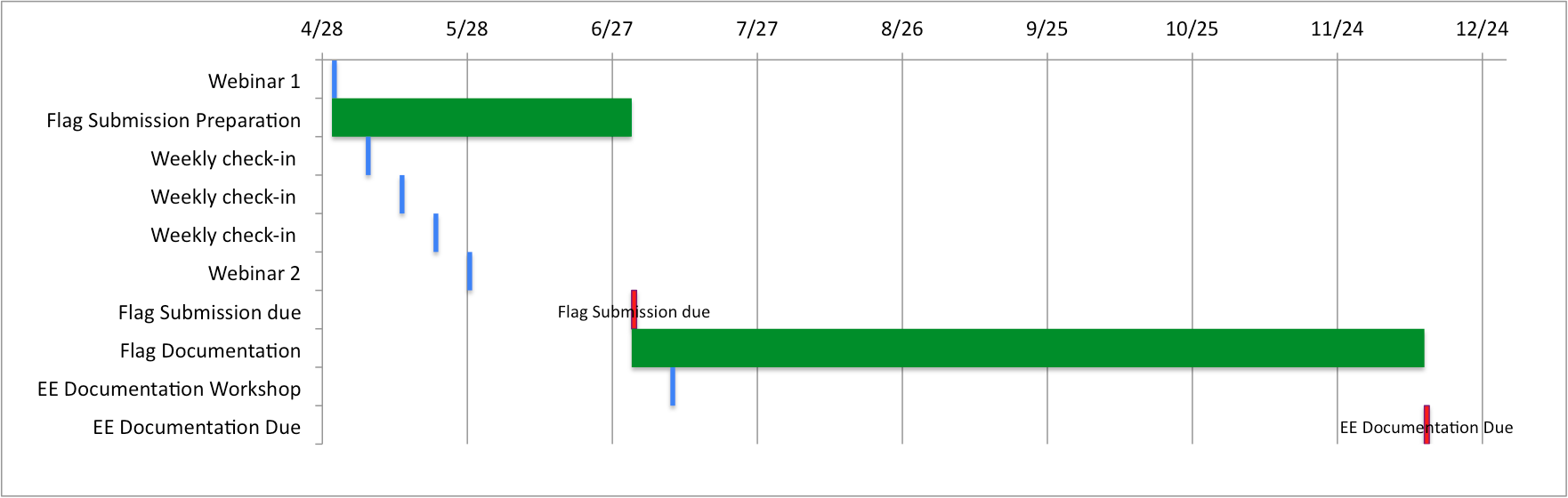 April – EE Webinar #1 –Explanation and Application of EE DSS screening tool
May – EE Webinar #2 – User Feedback and Application Examples 
July 1, 2013 – EE Flag Submission 
July 9-10 – EE Documentation Workshop (ESIP)
Dec 12, 2013 – EE Documentation Submission
Community Contacts
Rudy Husar, Washington University, Stl. rhusar@wustl.edu
Erin Robinson, Foundation for Earth Science, erinrobinson@esipfed.org
Neil Frank, EPA, Frank.Neil@epa.gov; 
Mark Evangelista, EPA, Evangelista.Mark@epamail.epa.gov